Expert Content
Strategy Guide
Insurance Flyers
February 2025
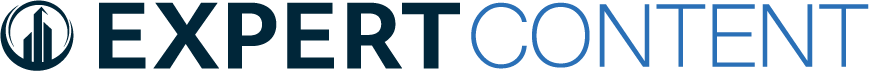 Insurance Flyers
Print Flyers – download or professionally printed
Flyers cover common lifestyle or family changes such as marriage and divorce, new baby/grandchild, and home renovations or moving. Custom footers/contact blocks can be applied by request during implementation. Flyers are built with self-serve template functionality so admins are able to make changes to verbiage, imagery, and some branding elements. Admins can take the content as-is, or adjust to meet company requirements, or duplicate and replace all copy and imagery to create a new flyer!


*All communications should be reviewed prior to publishing content.
Print Flyers
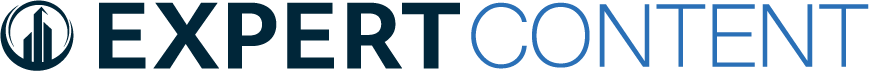 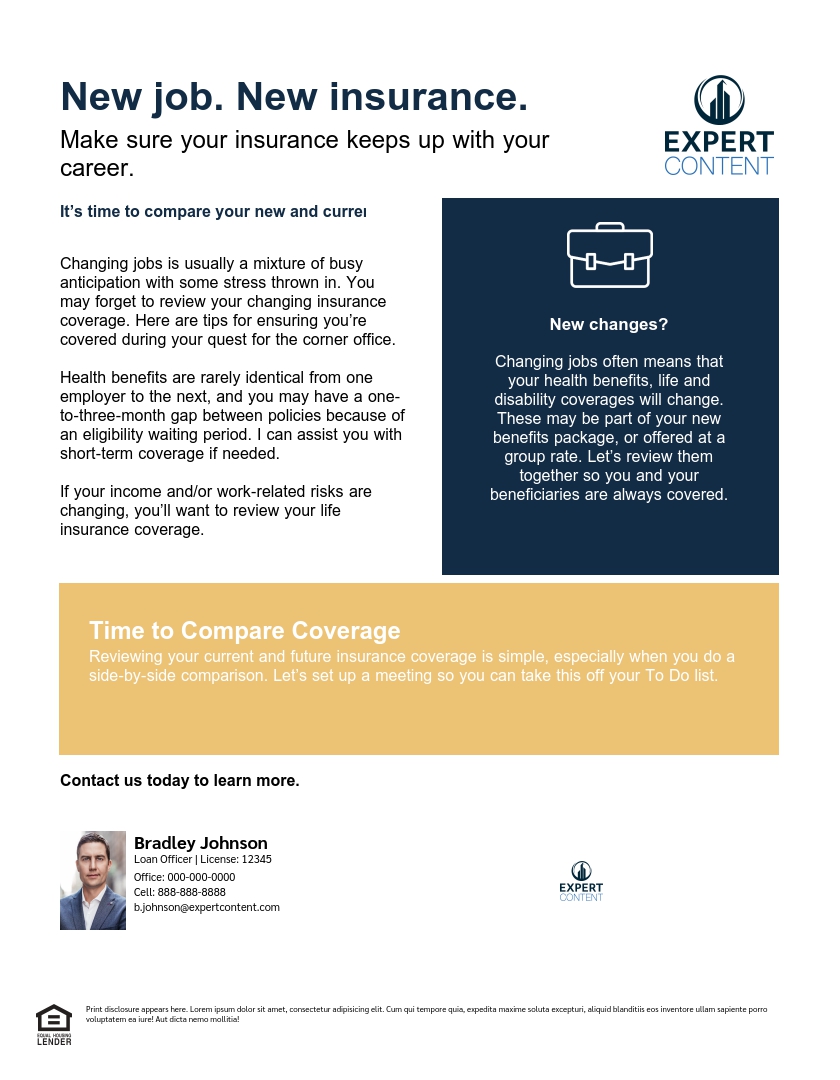 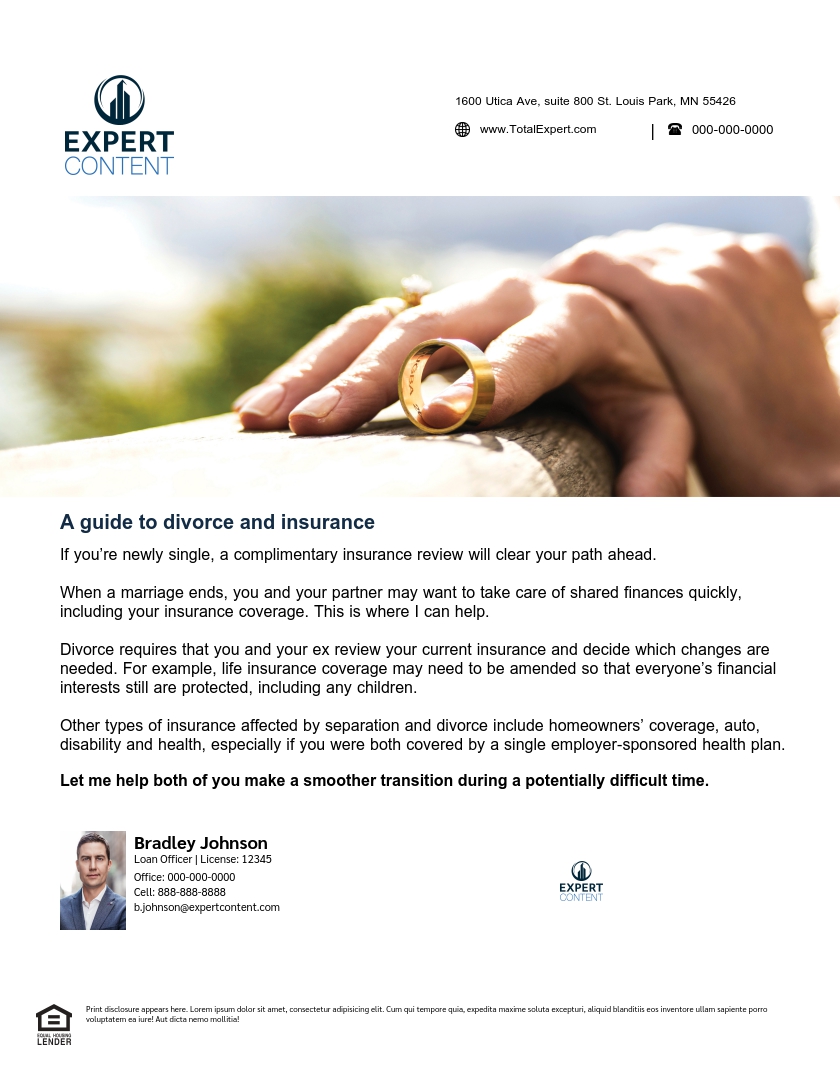 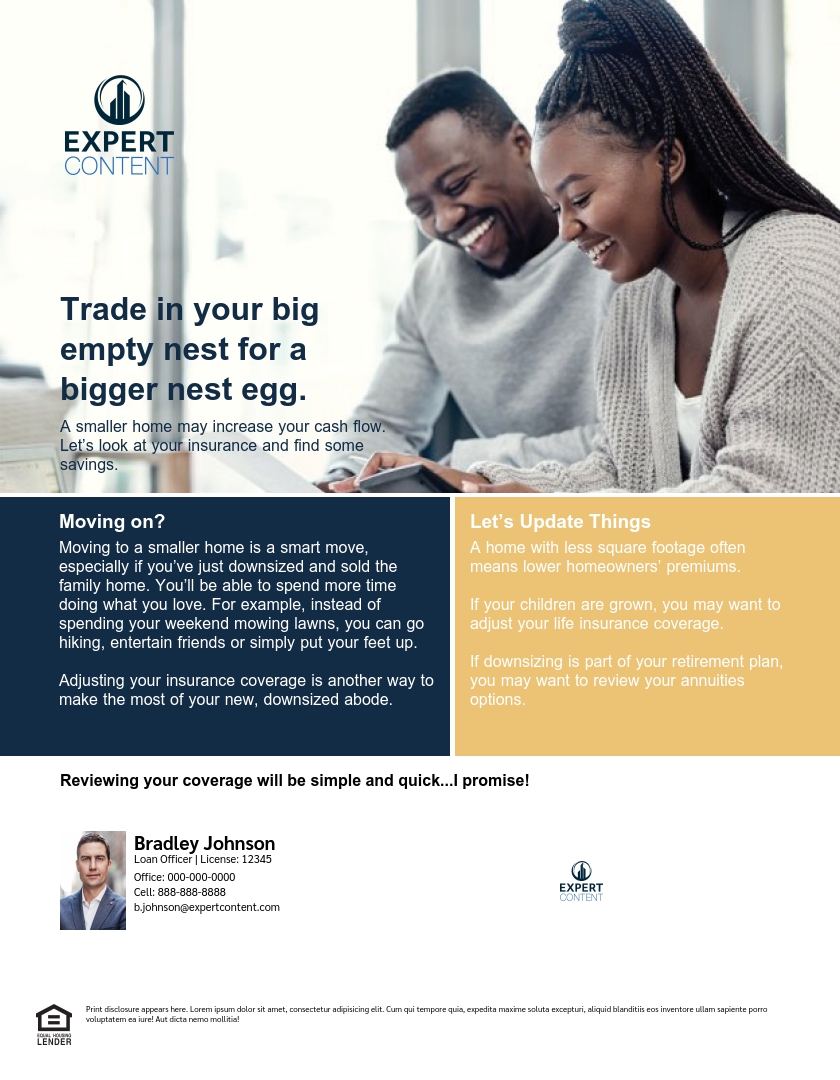 Insurance Contact Block
Insurance Contact Block
Insurance Contact Block
[Speaker Notes: This page should be used for Print Flyers (duplicate as needed)]
Print Flyers
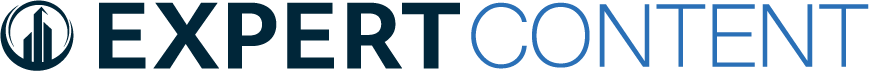 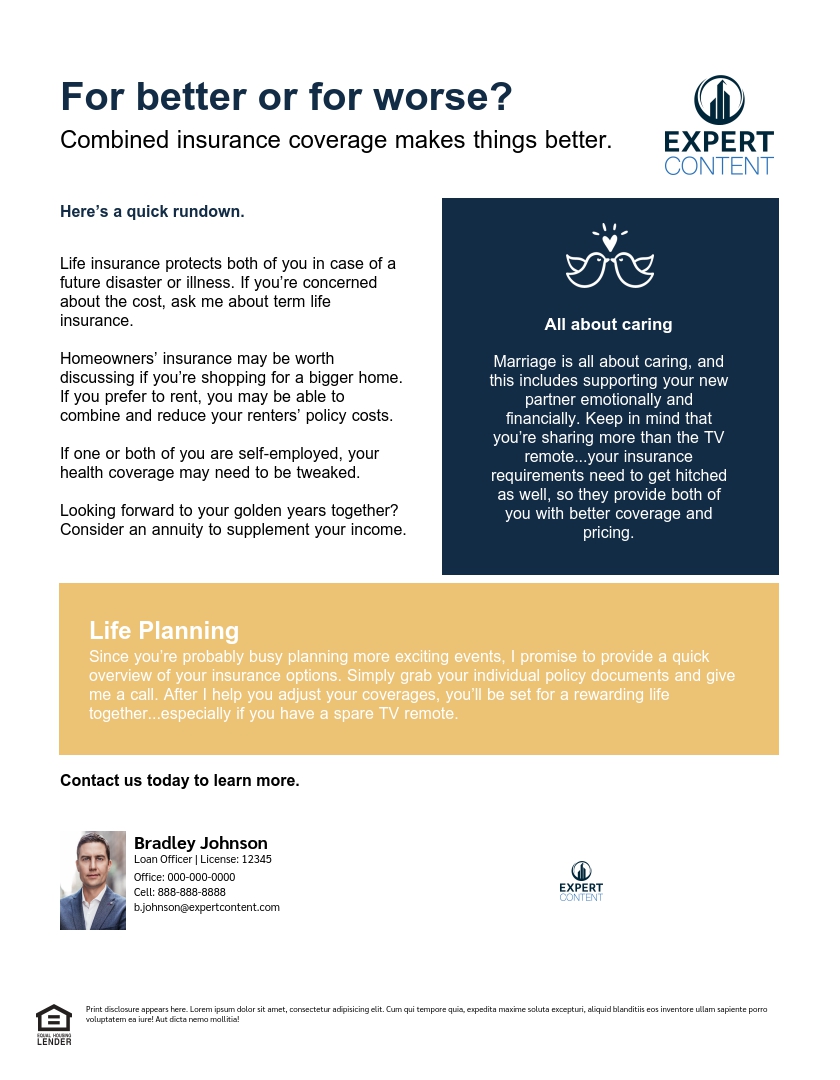 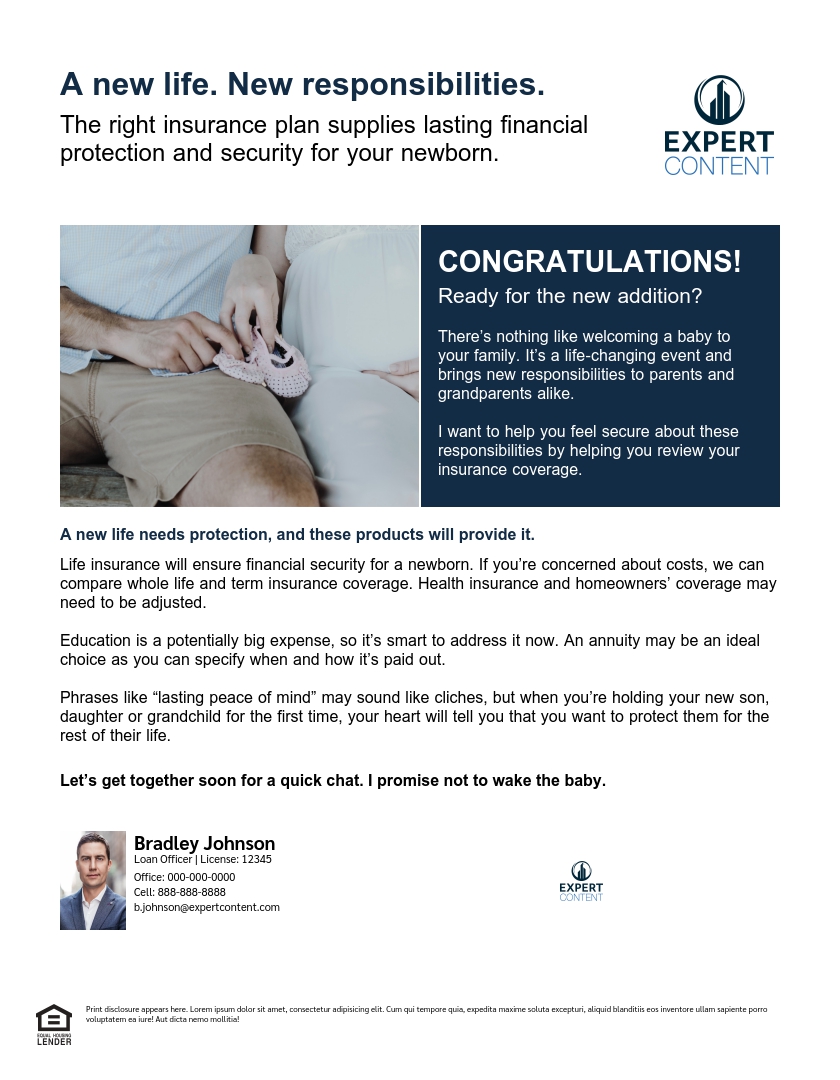 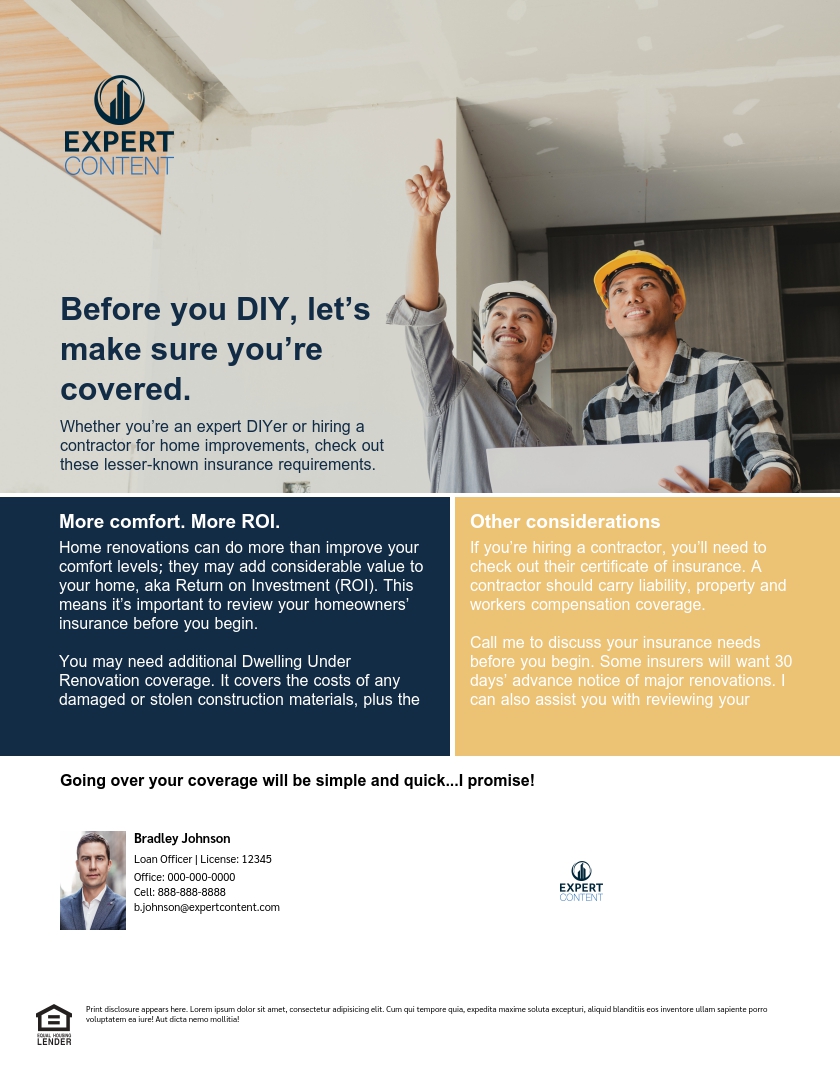 Insurance Contact Block
Insurance Contact Block
Insurance Contact Block
[Speaker Notes: This page should be used for Print Flyers (duplicate as needed)]
Print Flyers
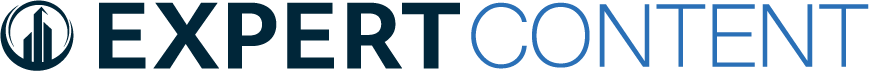 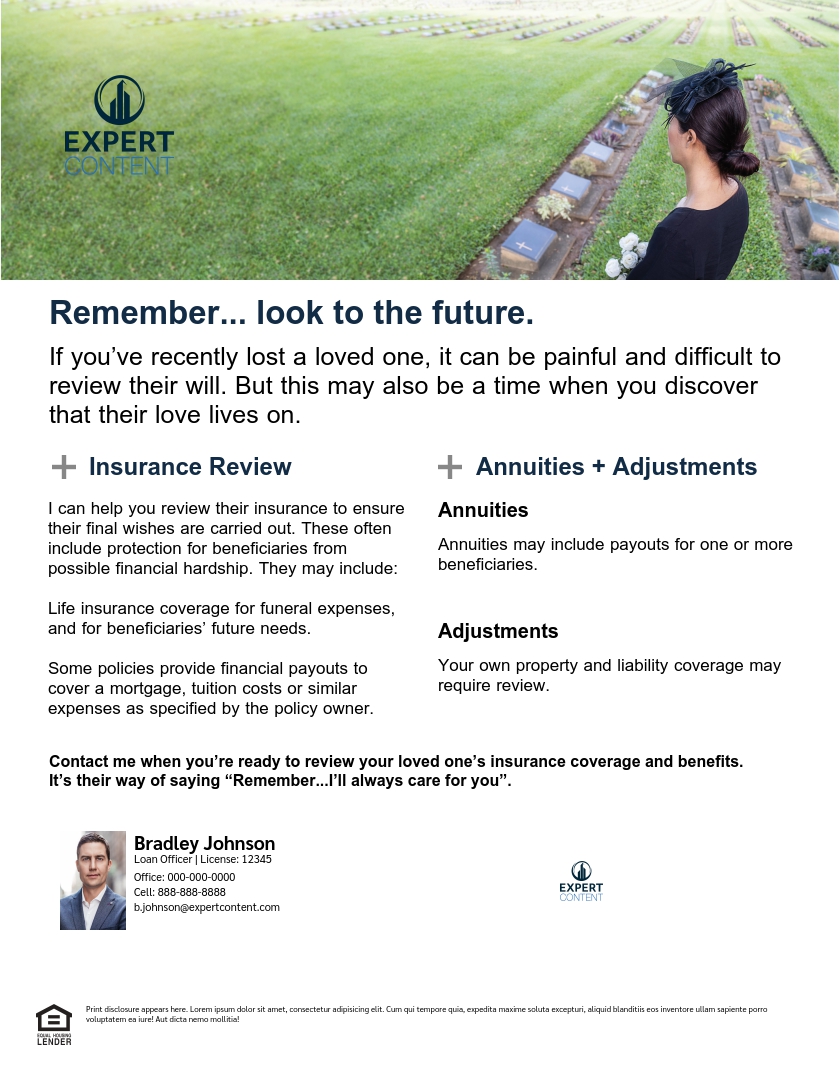 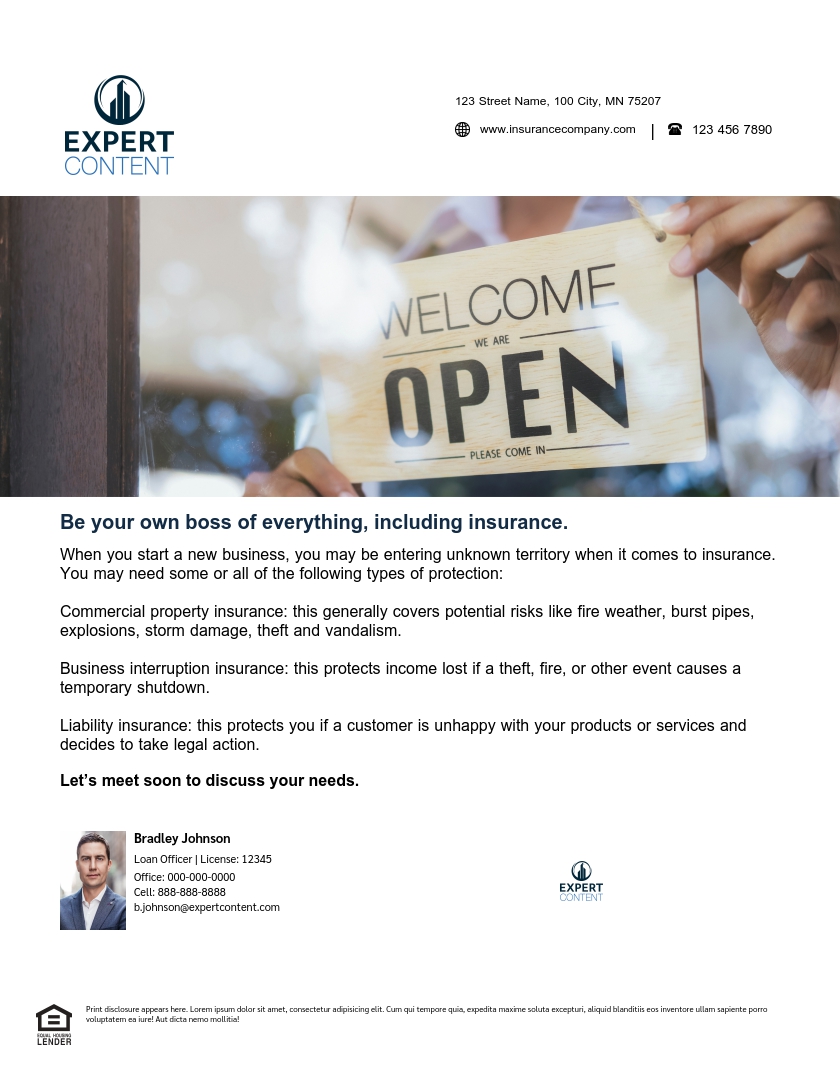 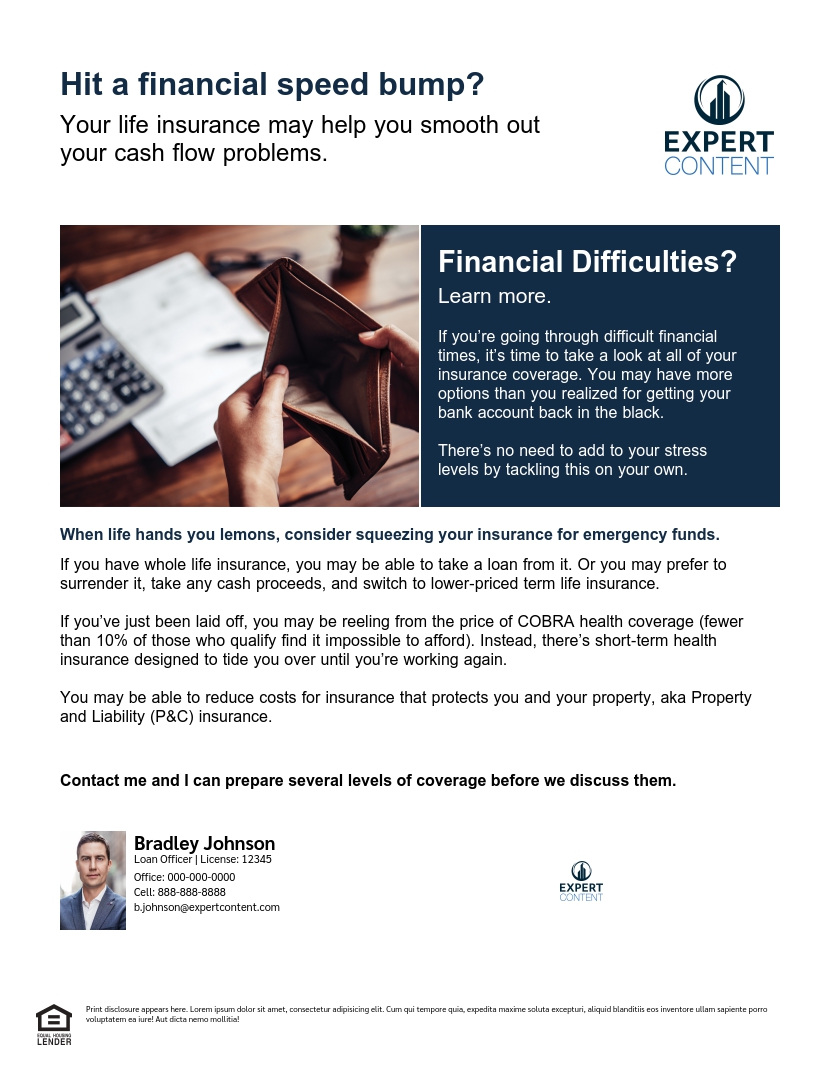 Insurance Contact Block
Insurance Contact Block
Insurance Contact Block
[Speaker Notes: This page should be used for Print Flyers (duplicate as needed)]
Print Flyers
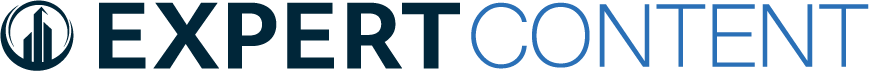 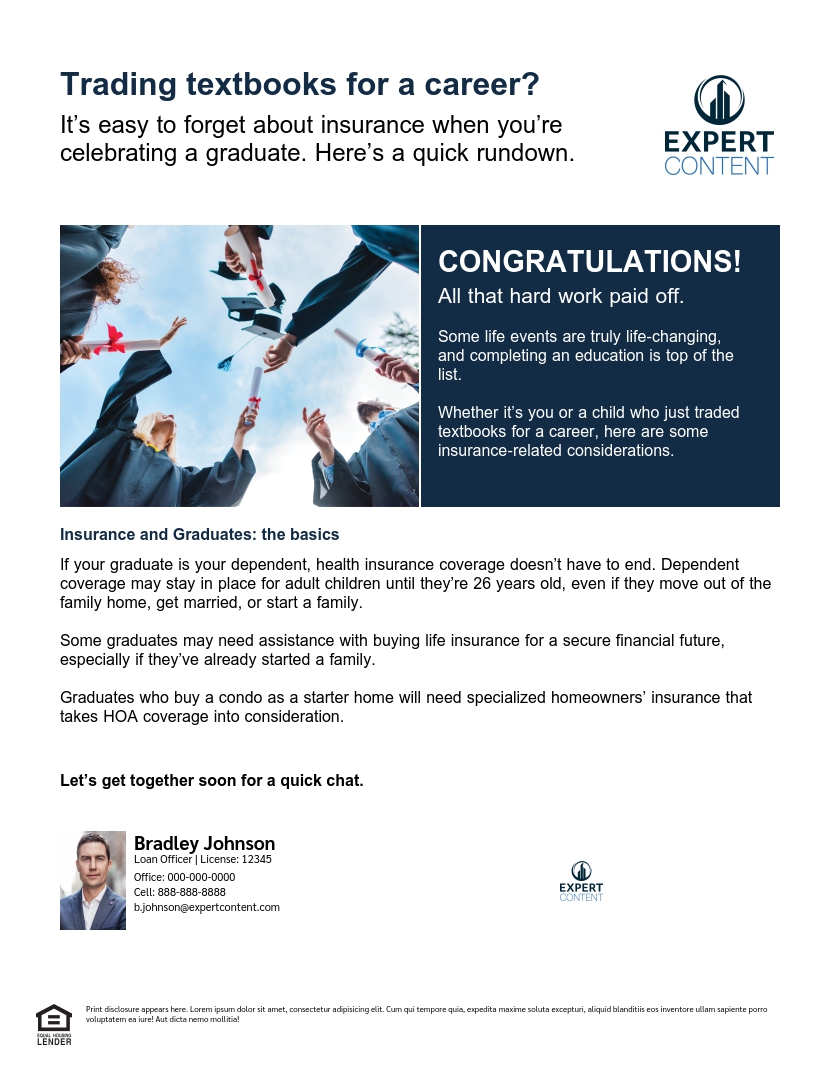 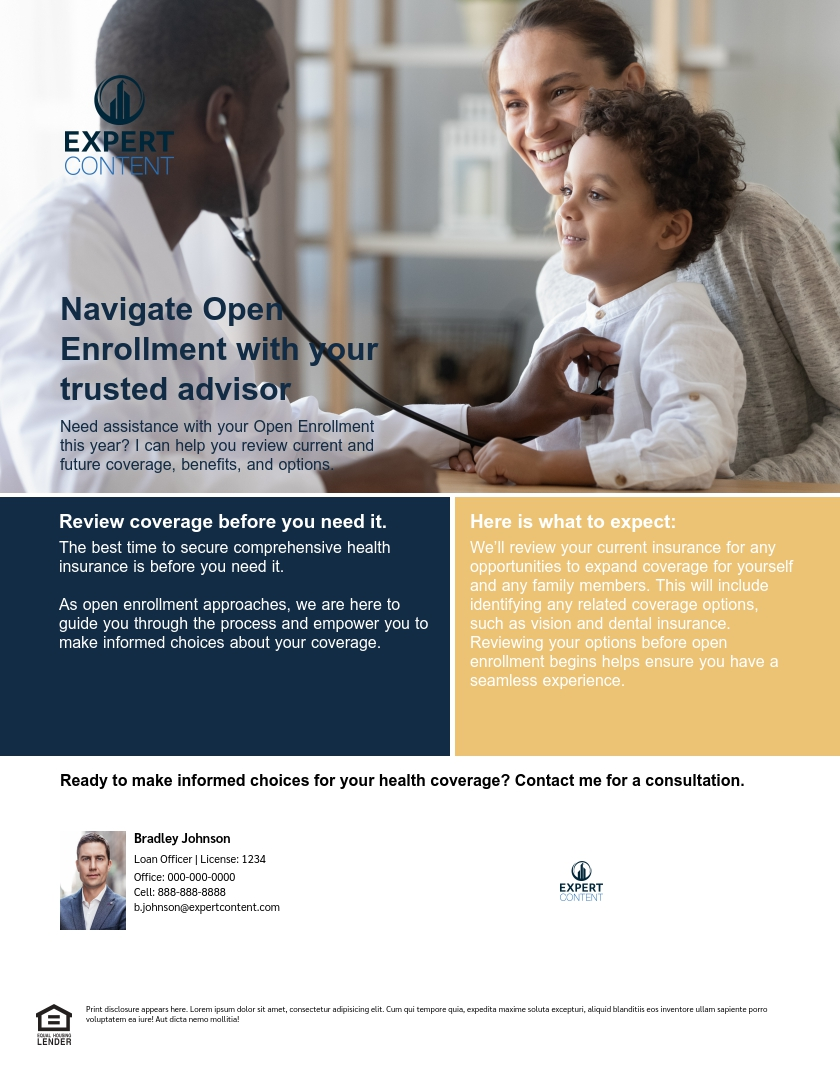 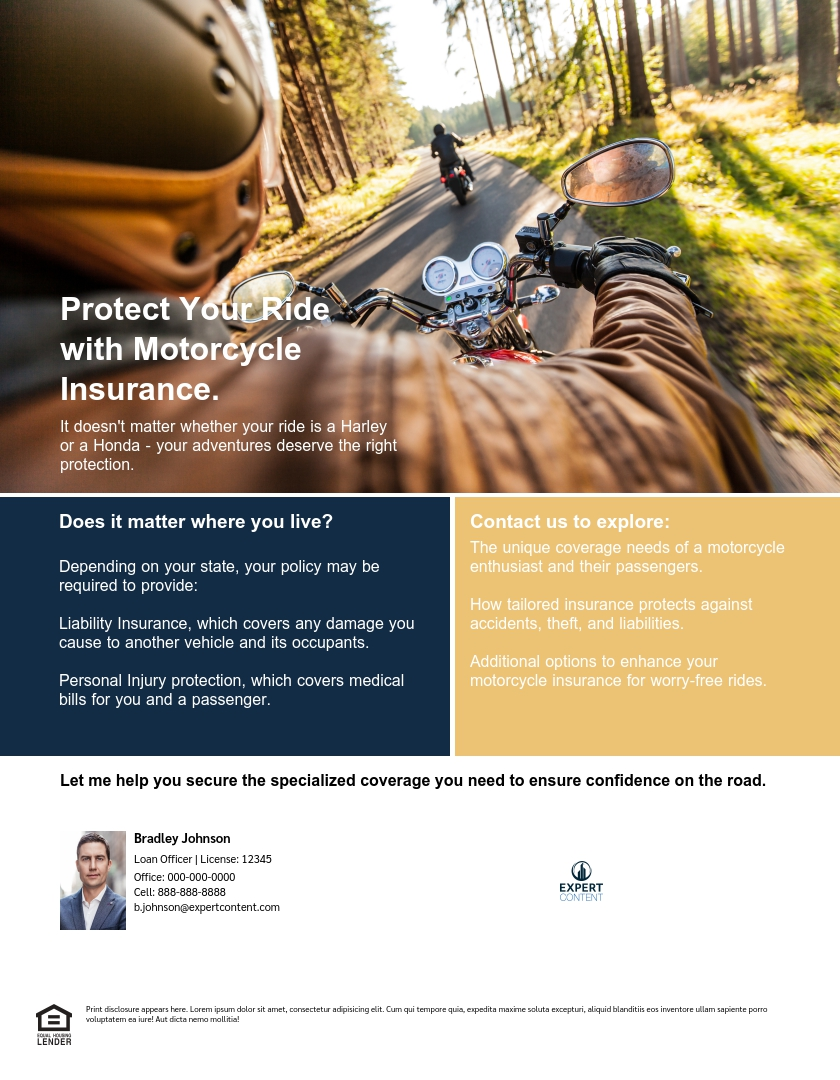 Insurance Contact Block
Insurance Contact Block
Insurance Contact Block
[Speaker Notes: This page should be used for Print Flyers (duplicate as needed)]
Print Flyers
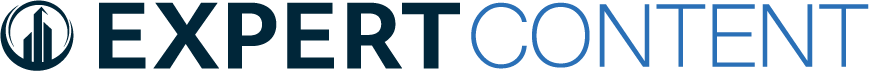 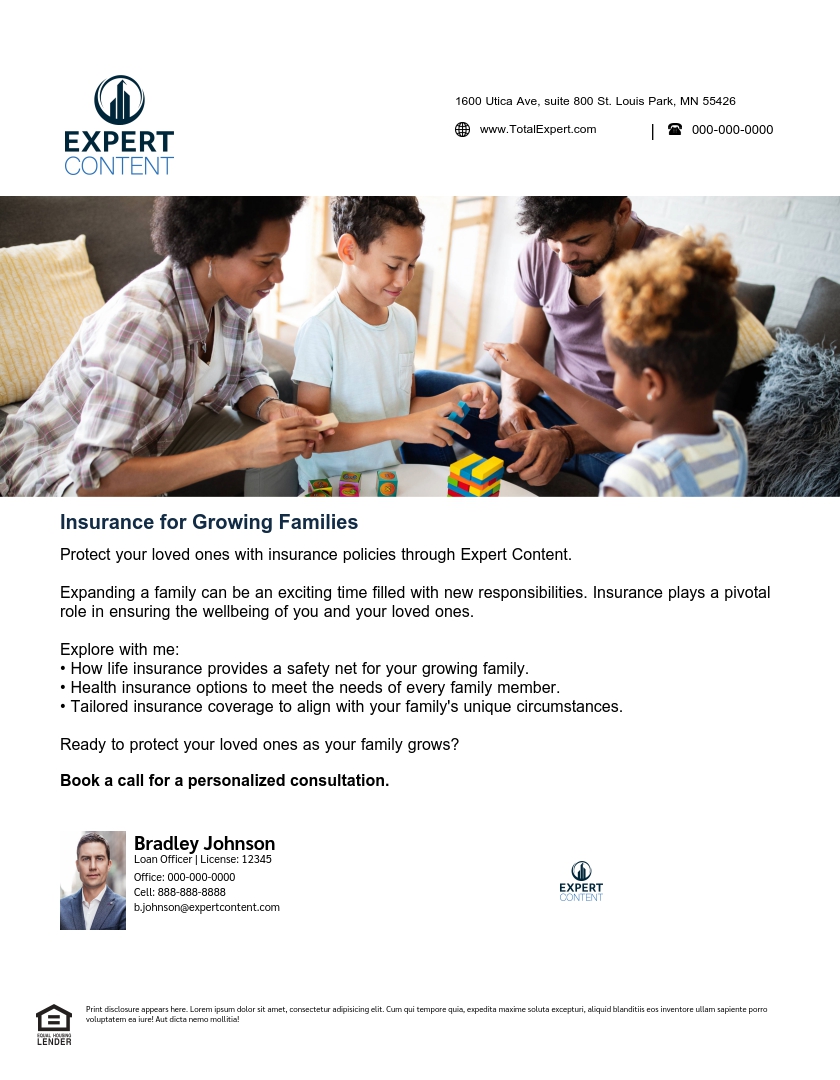 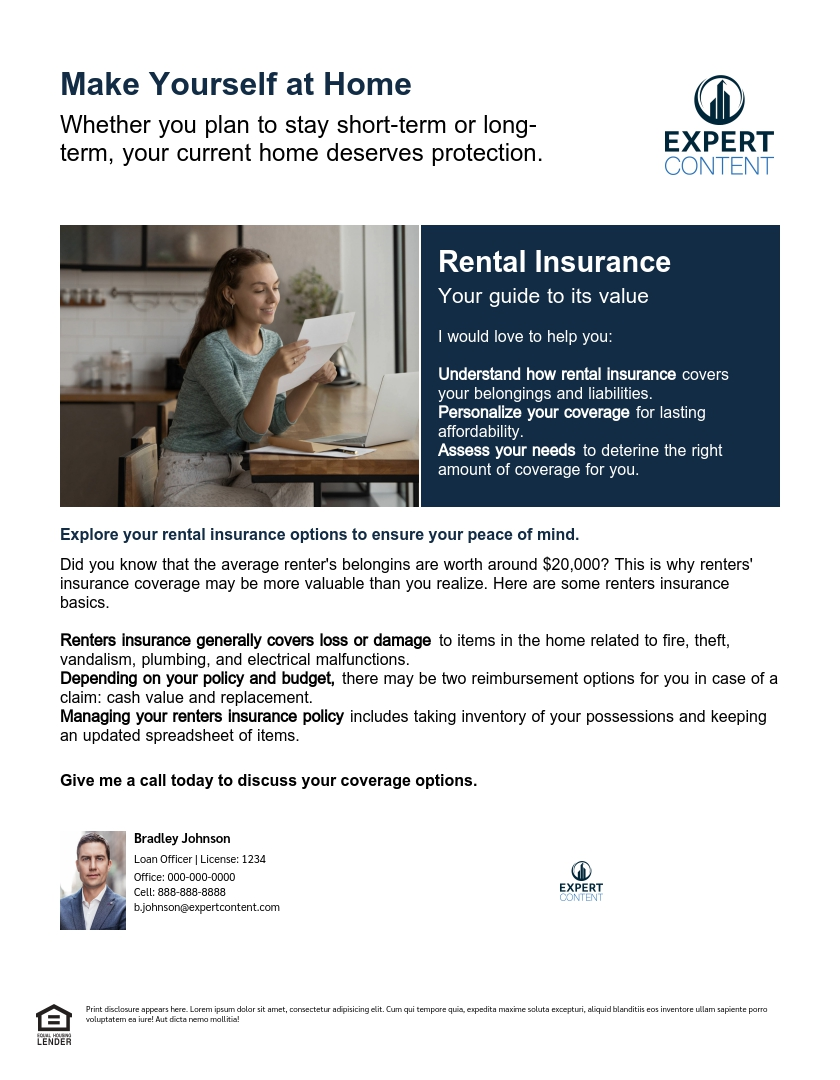 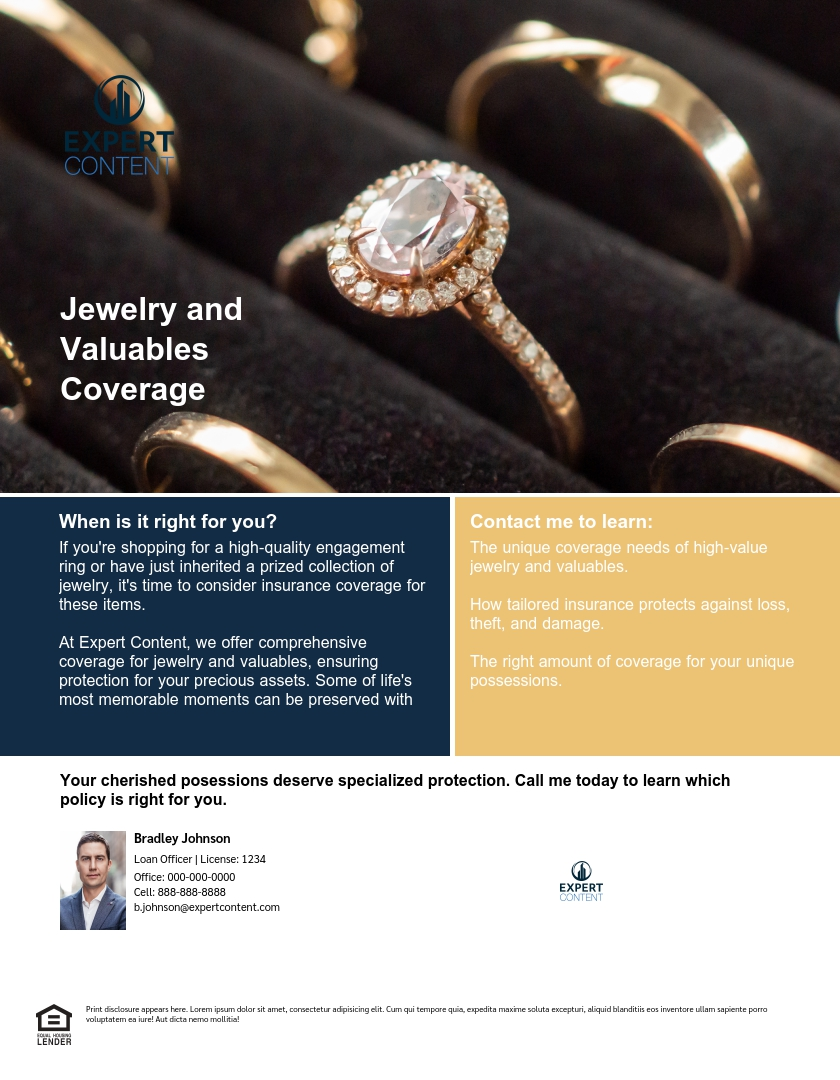 Insurance Contact Block
Insurance Contact Block
Insurance Contact Block
[Speaker Notes: This page should be used for Print Flyers (duplicate as needed)]
Print Flyers
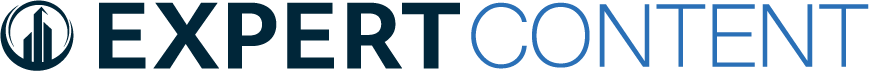 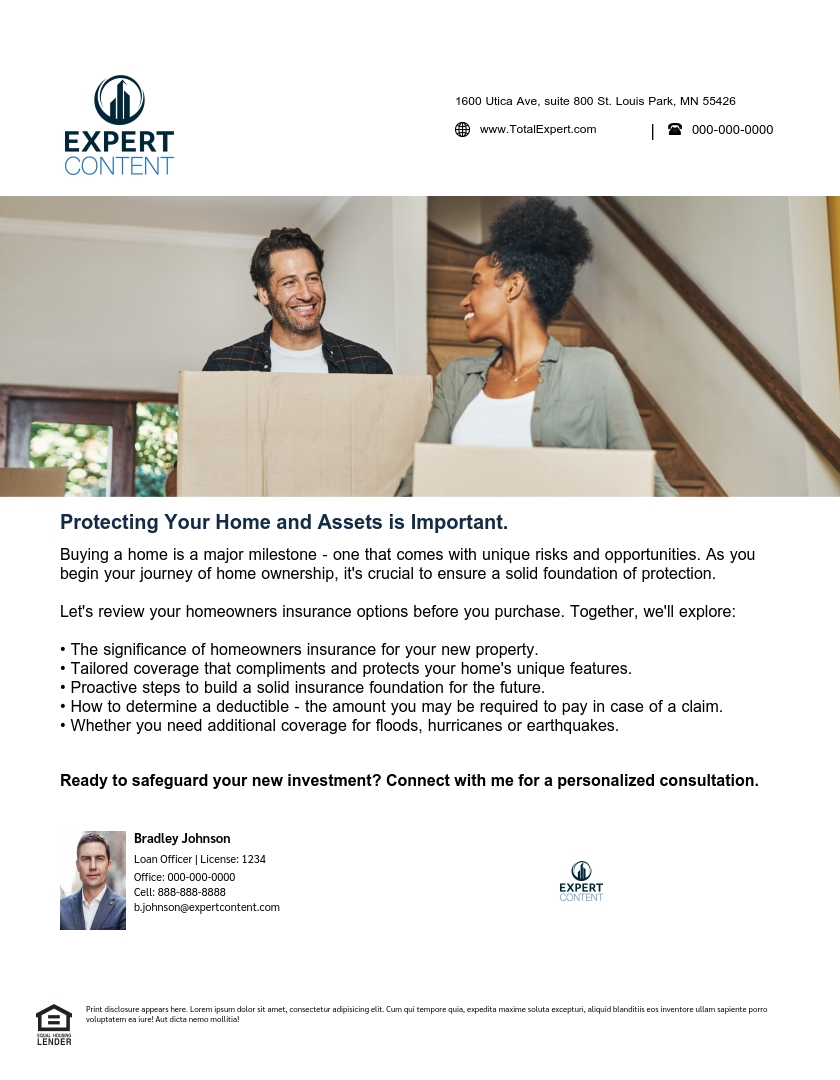 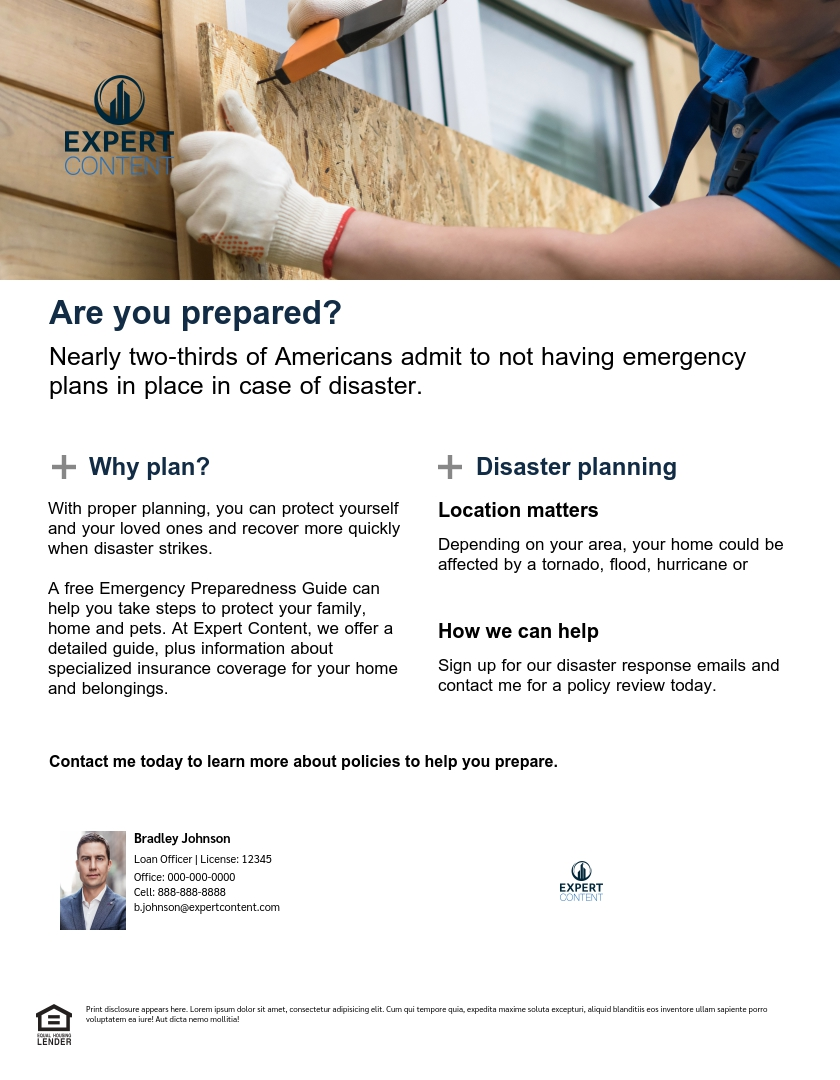 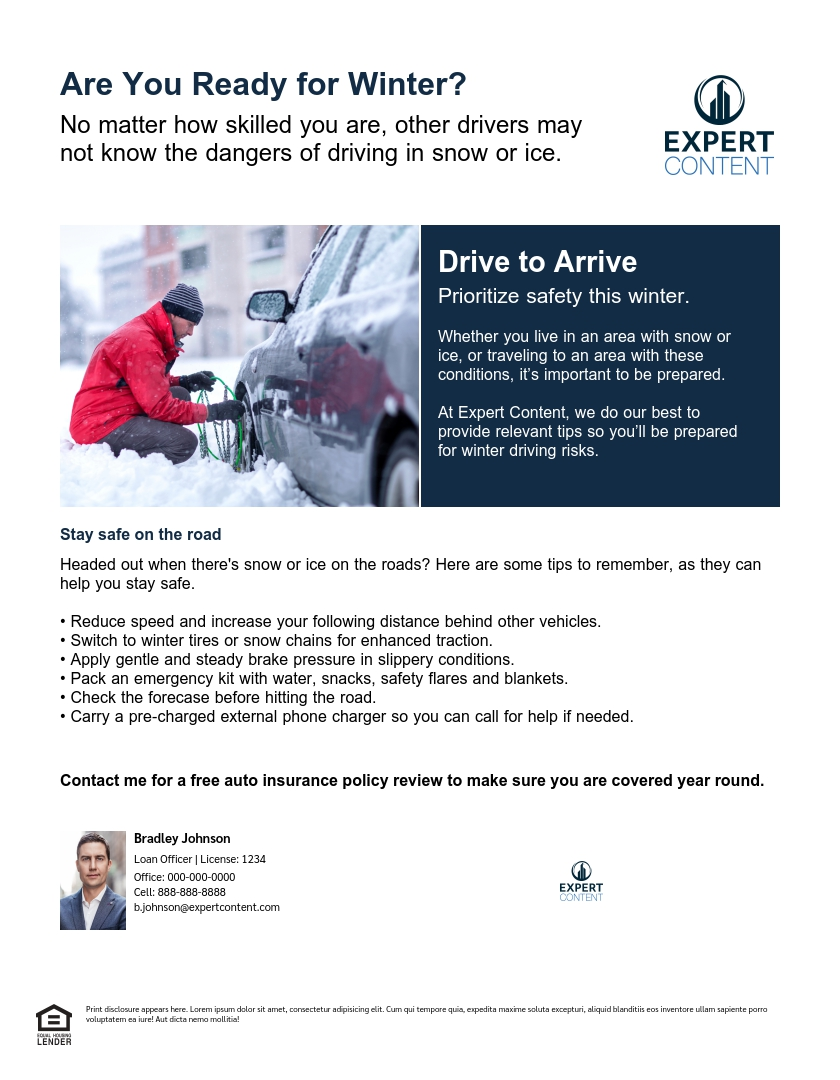 Insurance Contact Block
Insurance Contact Block
Insurance Contact Block
[Speaker Notes: This page should be used for Print Flyers (duplicate as needed)]
Print Flyers
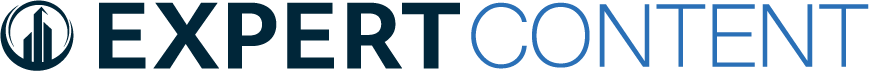 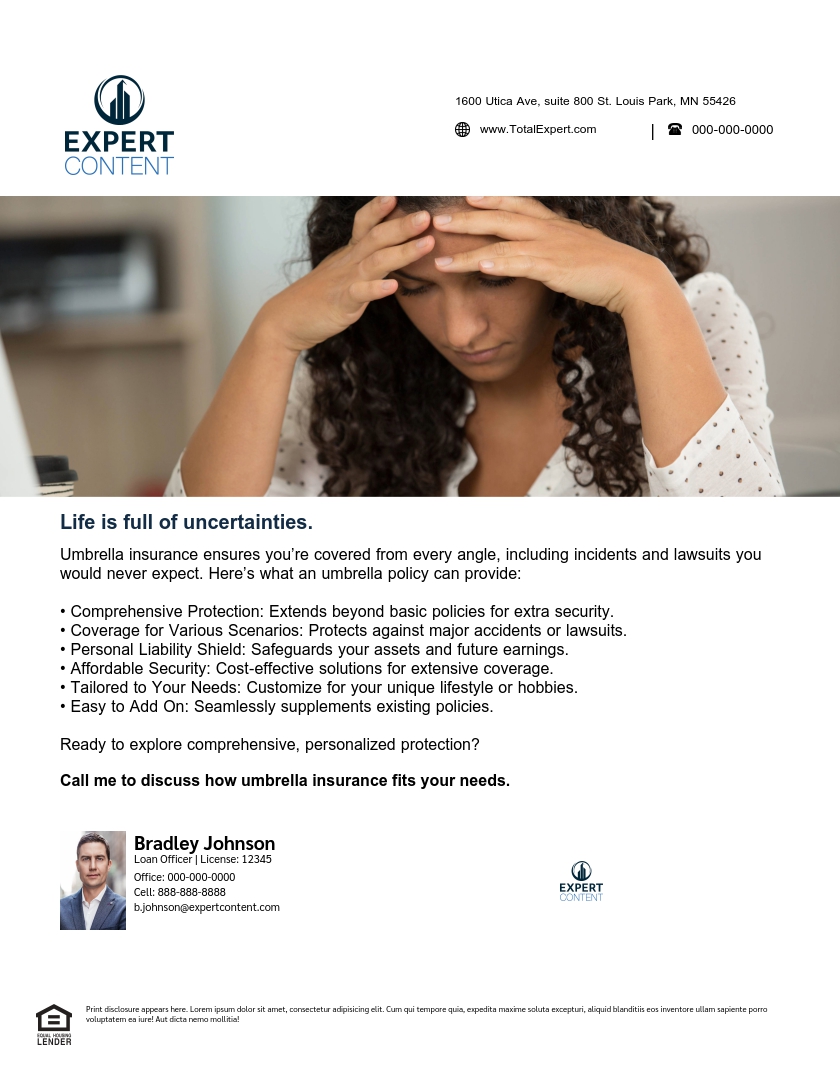 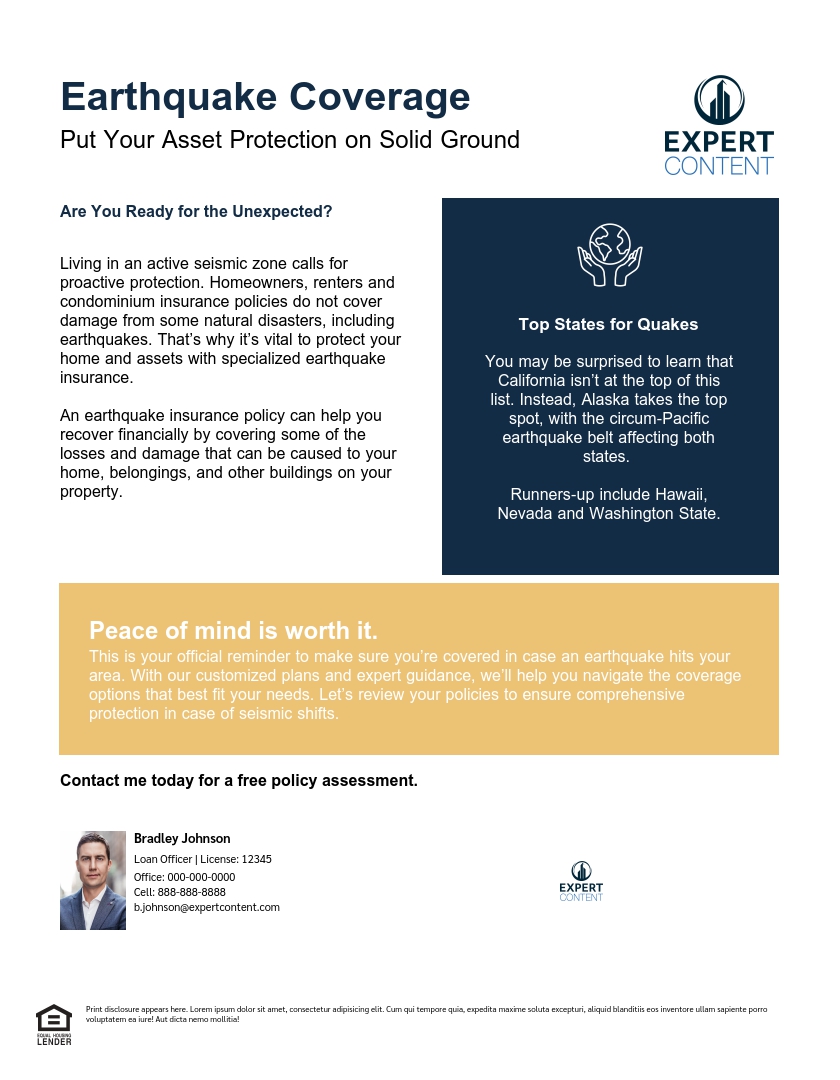 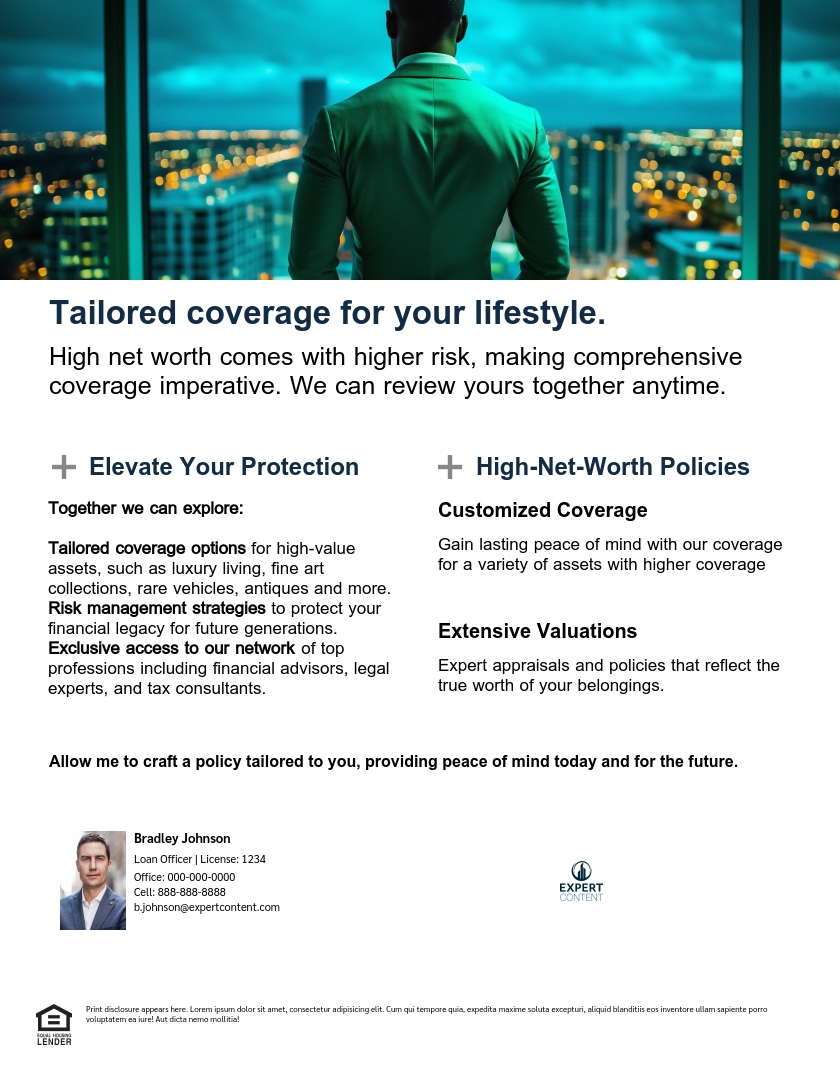 Insurance Contact Block
Insurance Contact Block
Insurance Contact Block
[Speaker Notes: This page should be used for Print Flyers (duplicate as needed)]
Print Flyers
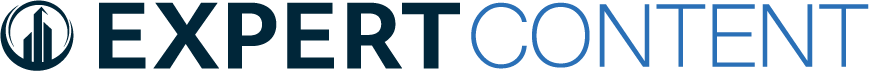 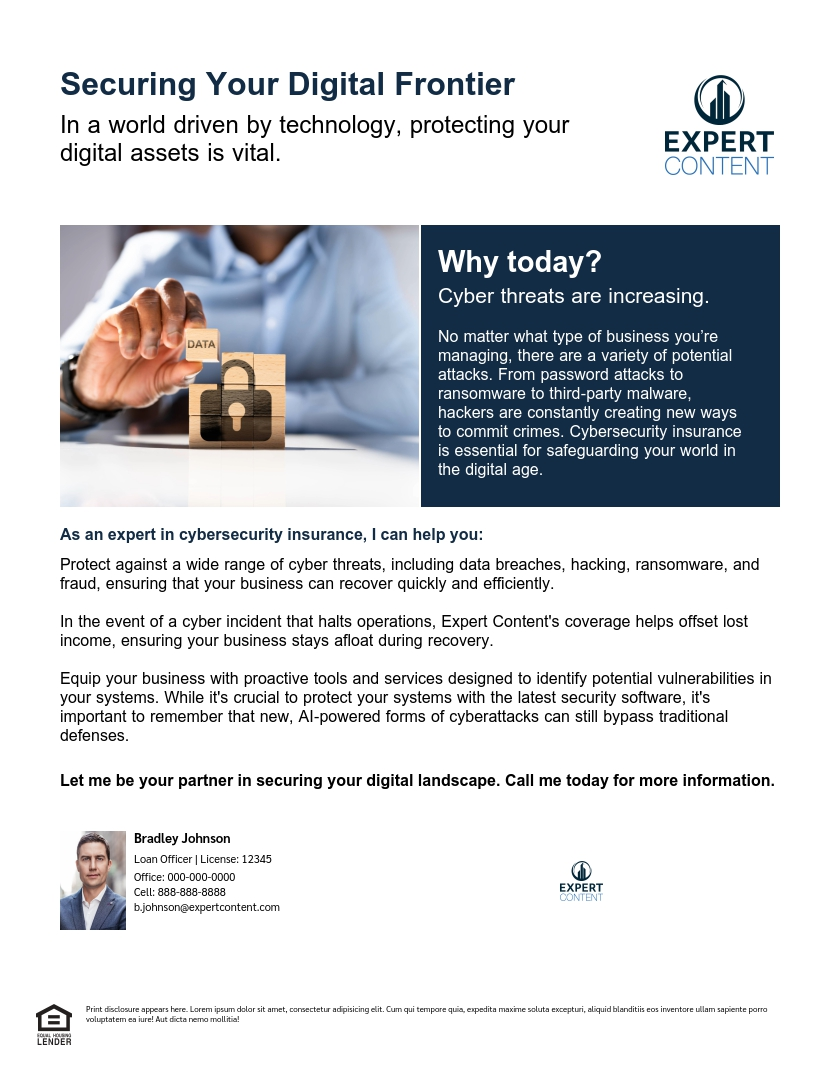 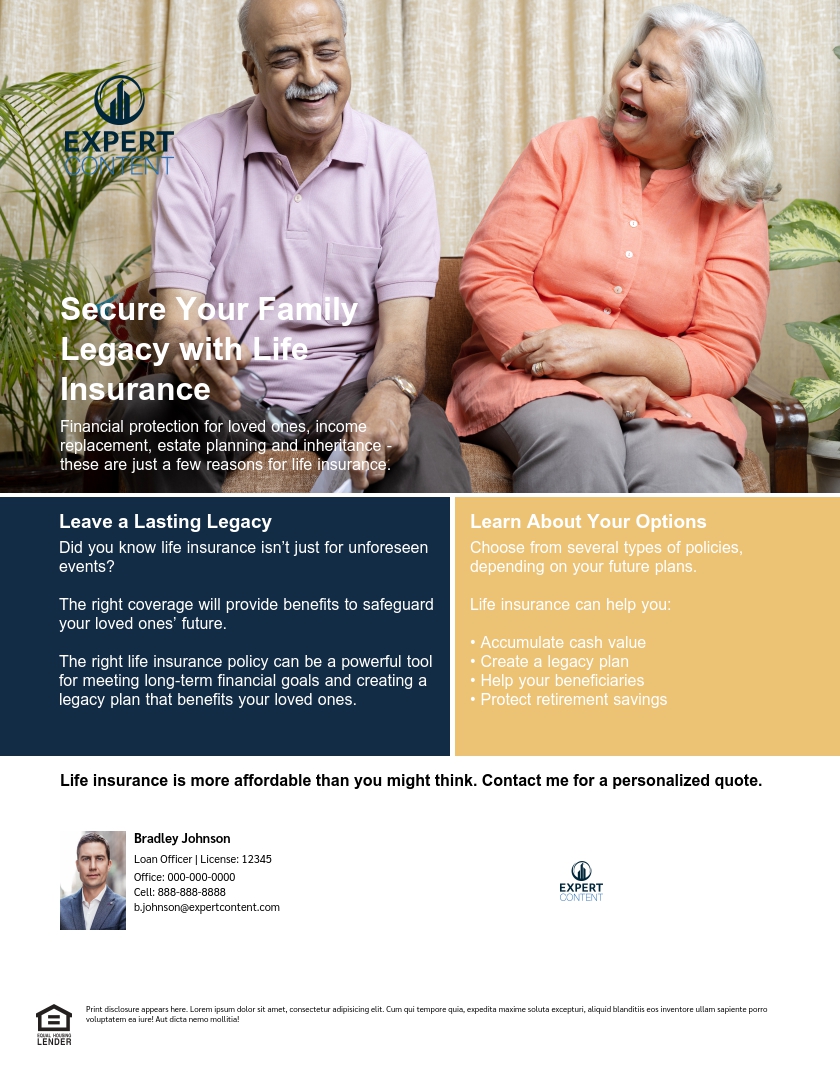 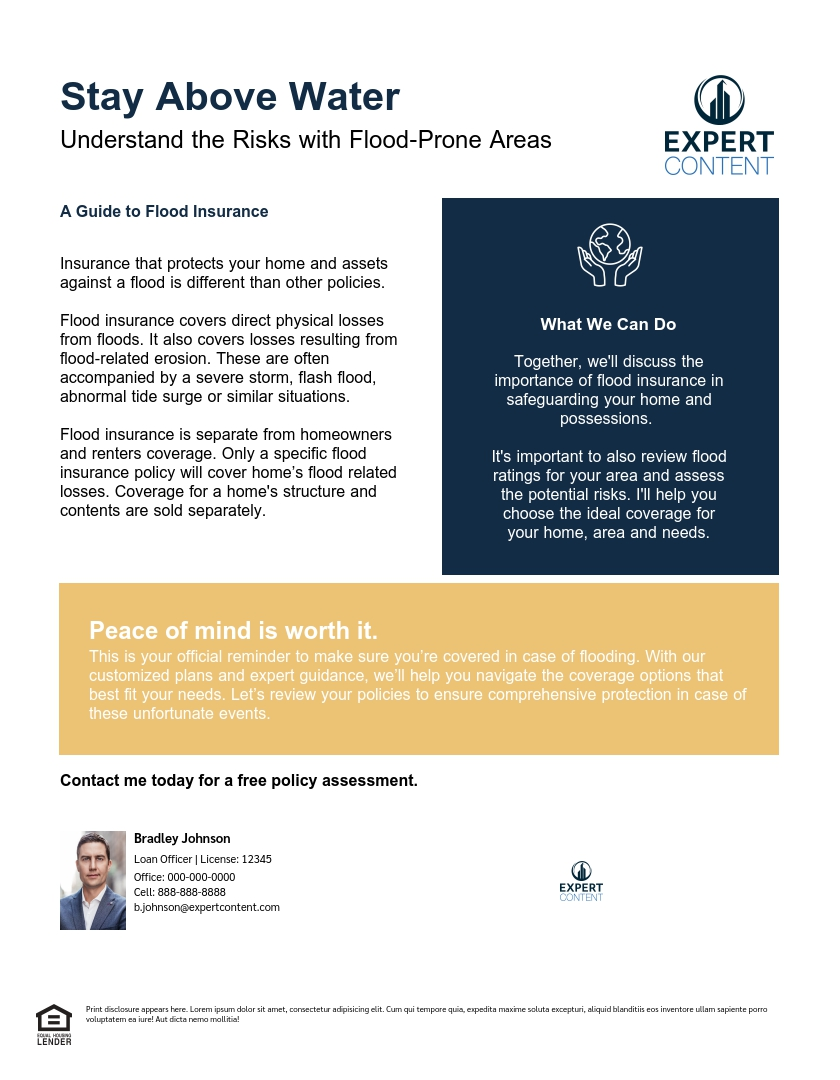 Insurance Contact Block
Insurance Contact Block
Insurance Contact Block
[Speaker Notes: This page should be used for Print Flyers (duplicate as needed)]
Print Flyers
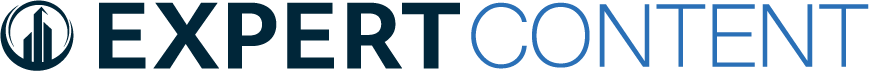 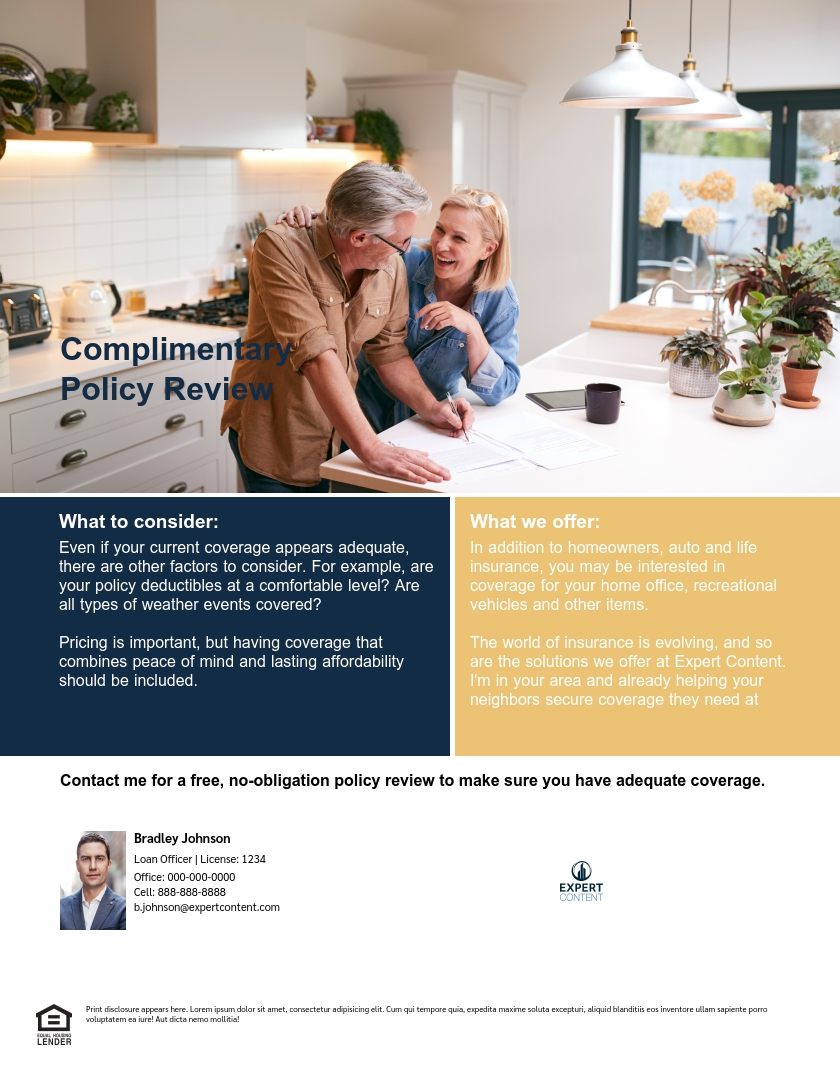 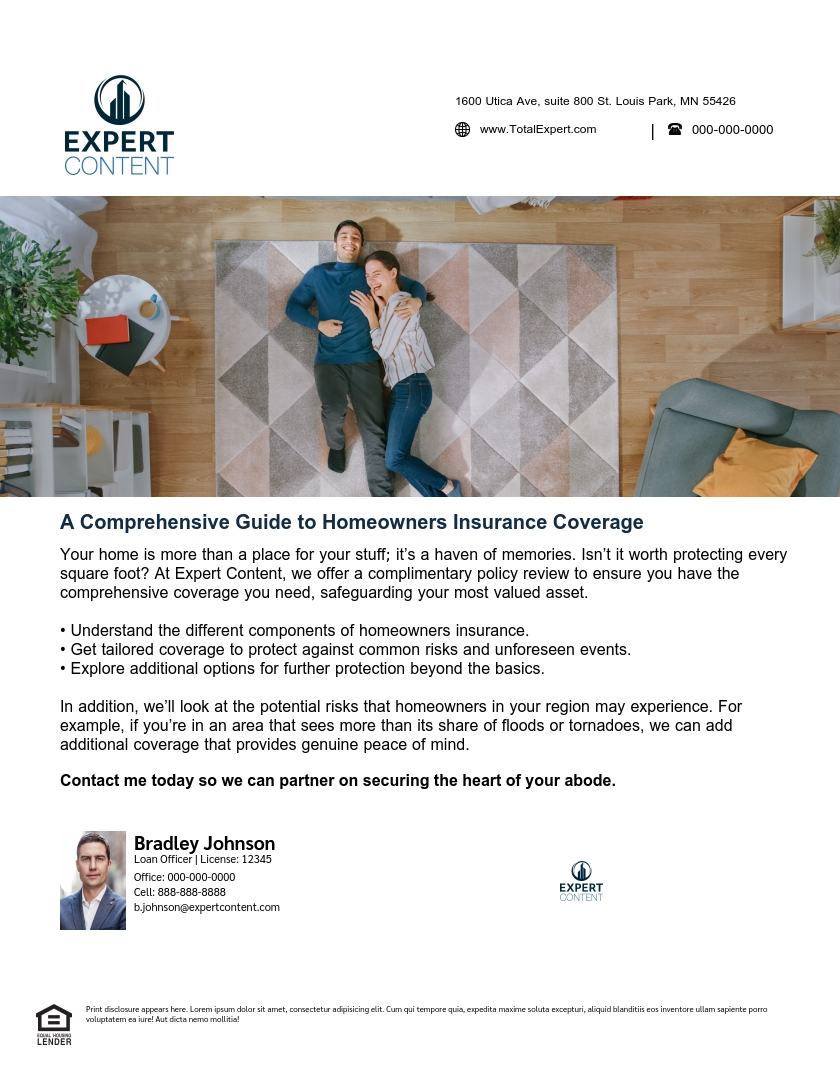 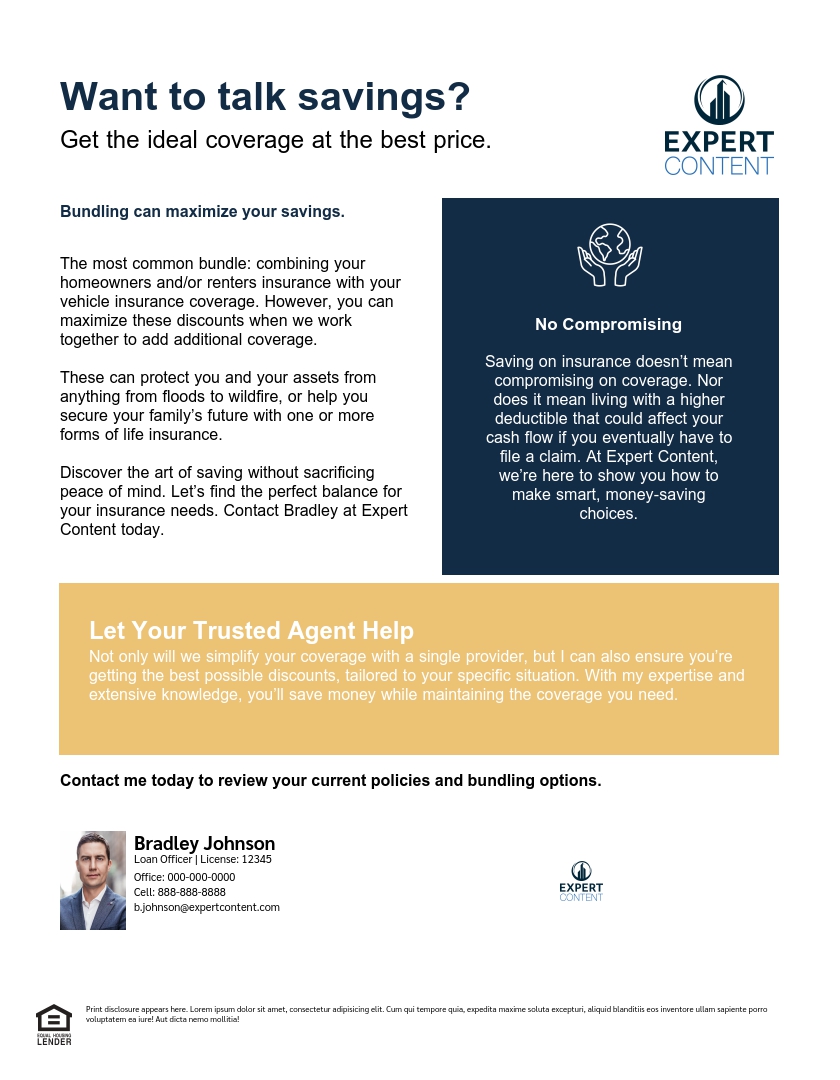 Insurance Contact Block
Insurance Contact Block
Insurance Contact Block
[Speaker Notes: This page should be used for Print Flyers (duplicate as needed)]
Print Flyers
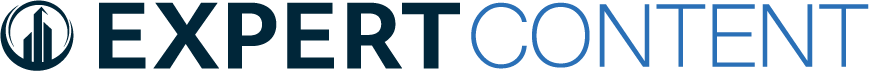 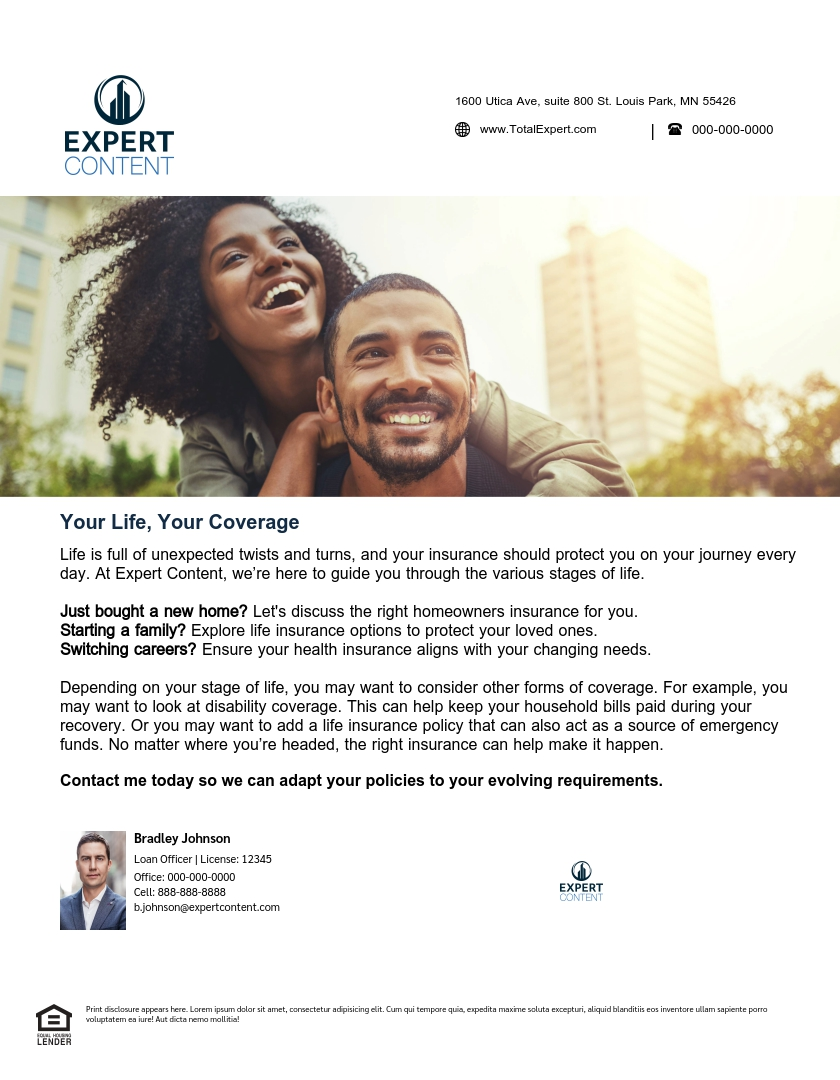 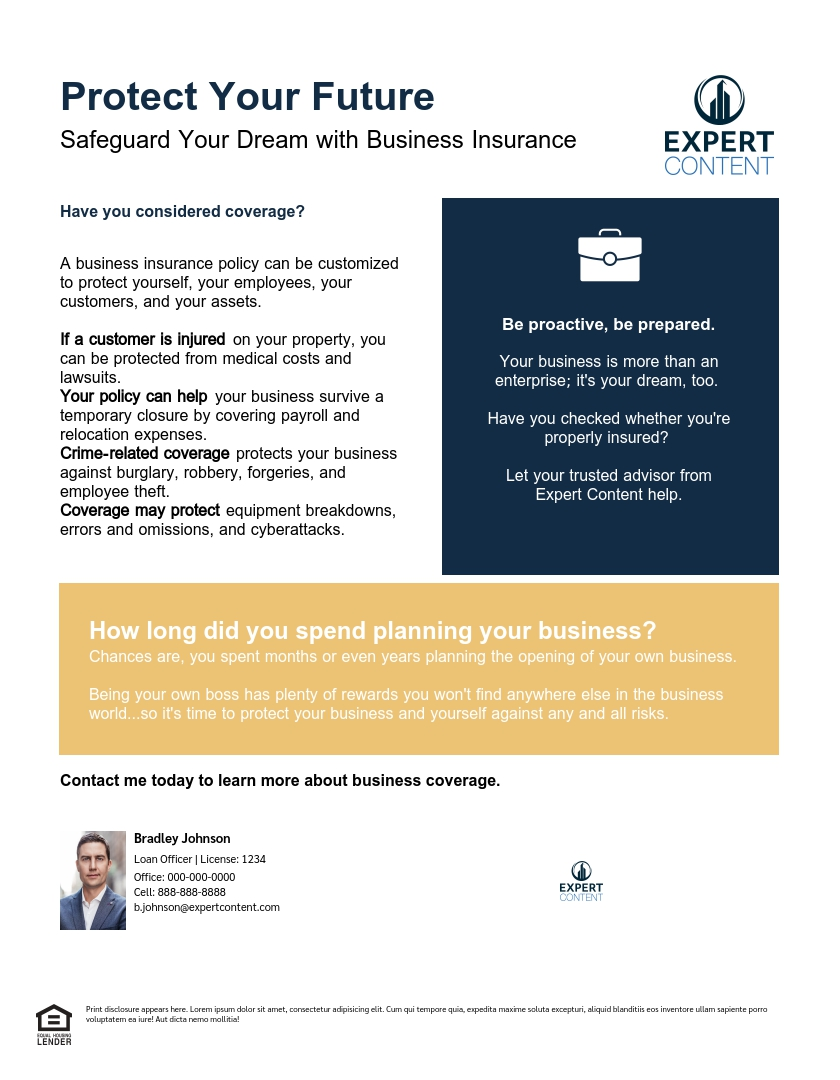 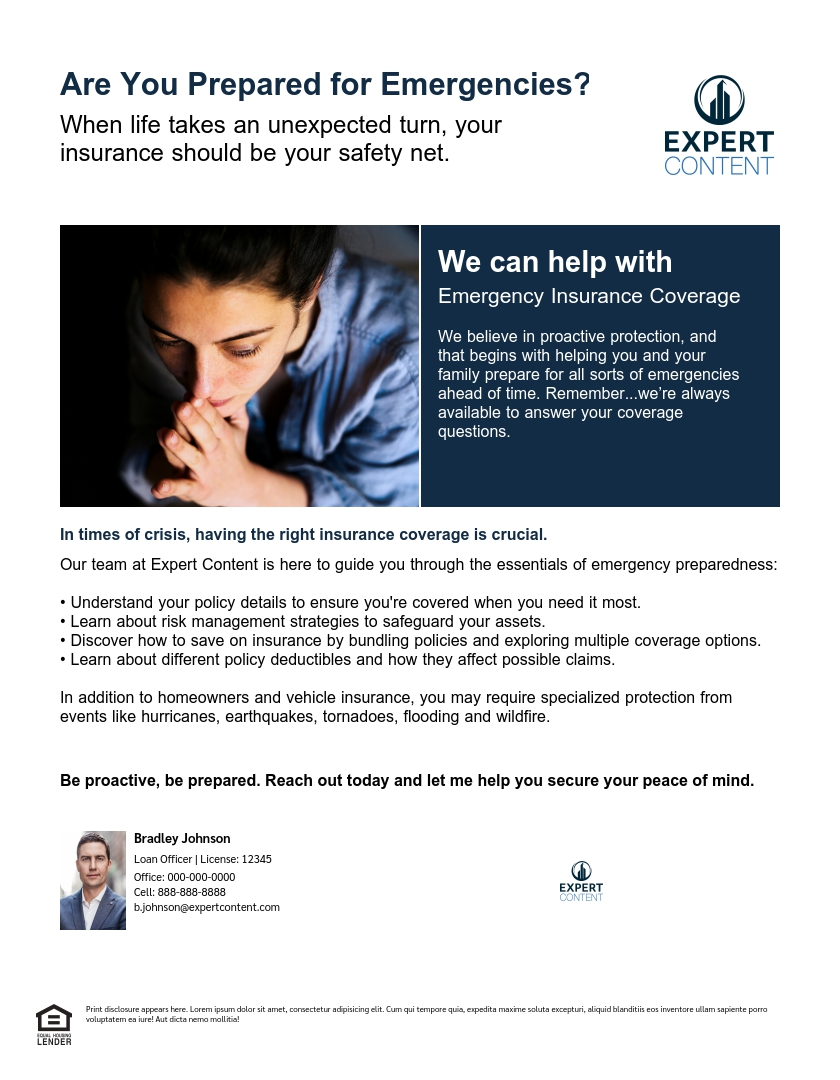 Insurance Contact Block
Insurance Contact Block
Insurance Contact Block
[Speaker Notes: This page should be used for Print Flyers (duplicate as needed)]